Les saisons
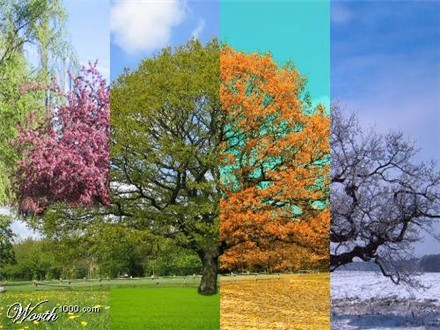 l’hiver
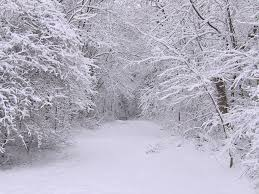 Il fait froid.
le printemps
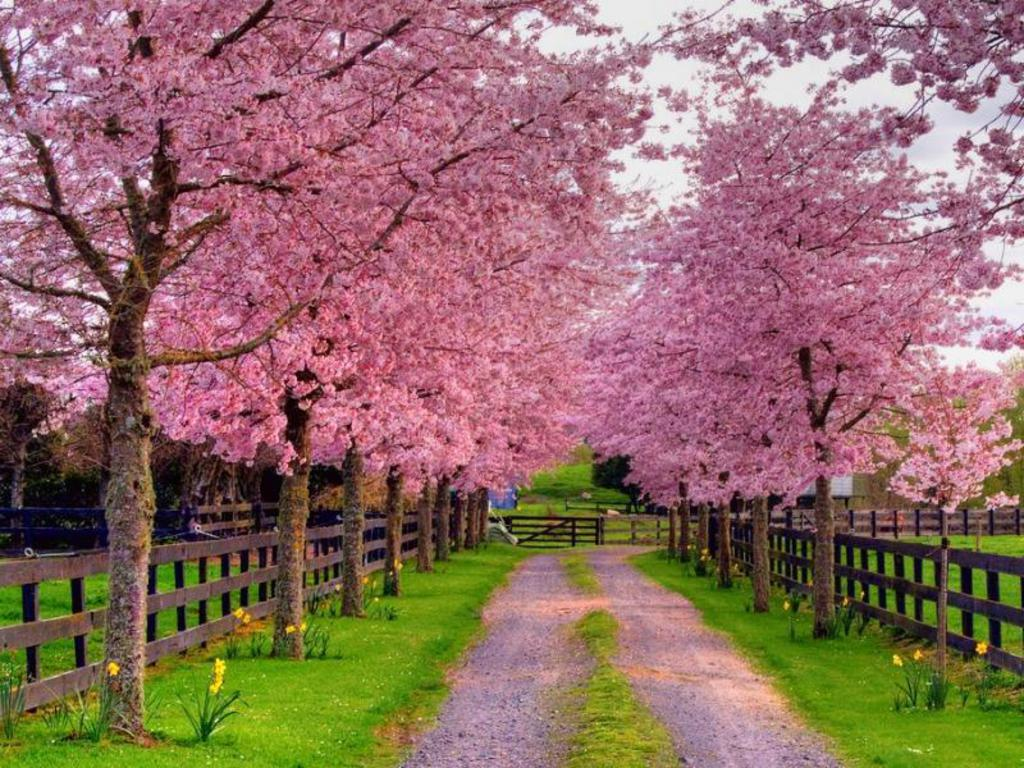 l’été
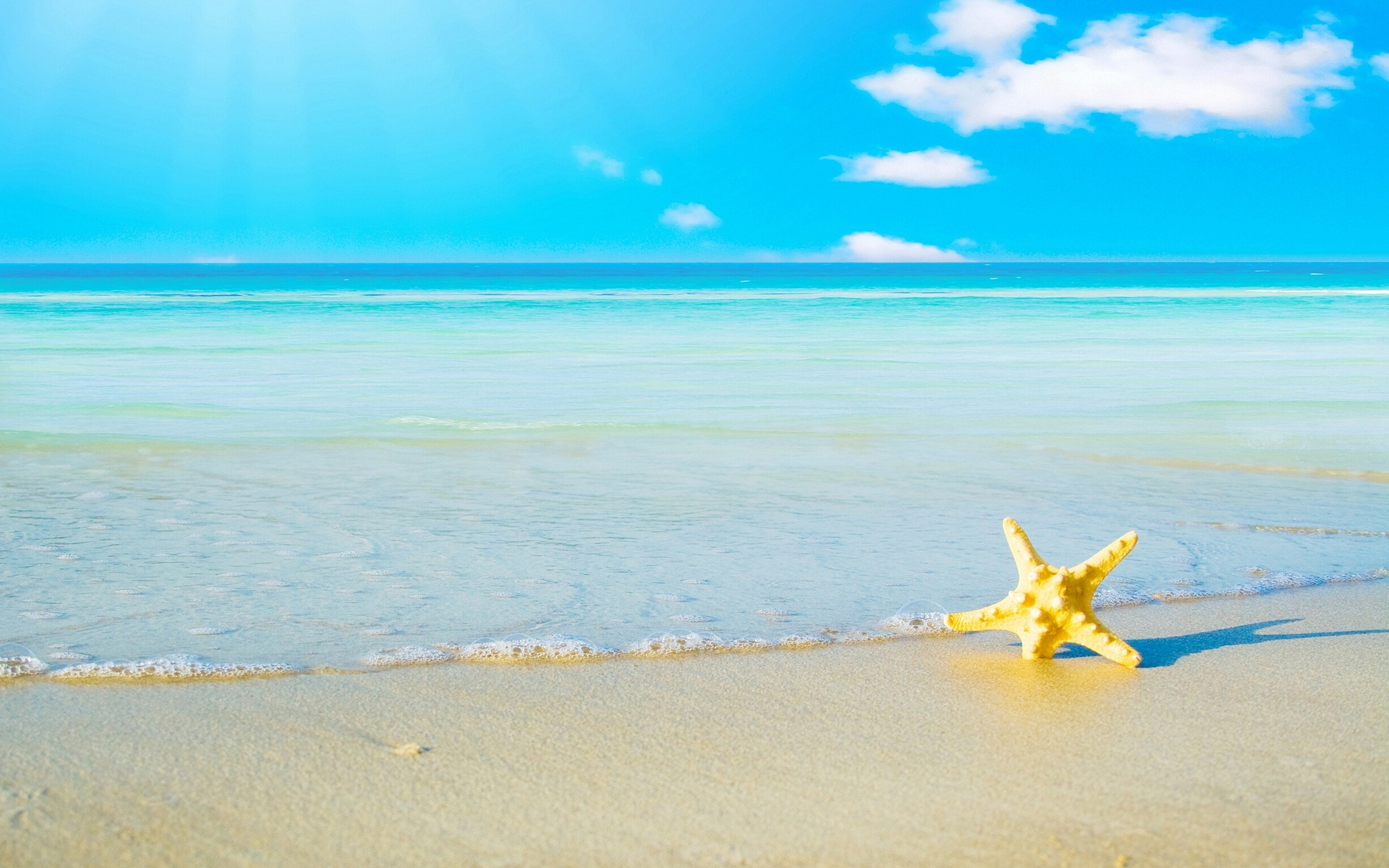 Il fait chaud.
l’automne
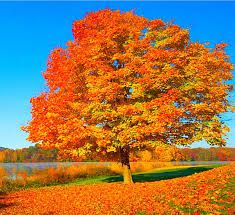 Des questions…
C’est quelle saison maintenant?
Quelle est ta saison préférée?
	- Ma saison préférée c’est… 
Juillet c’est en quelle saison?
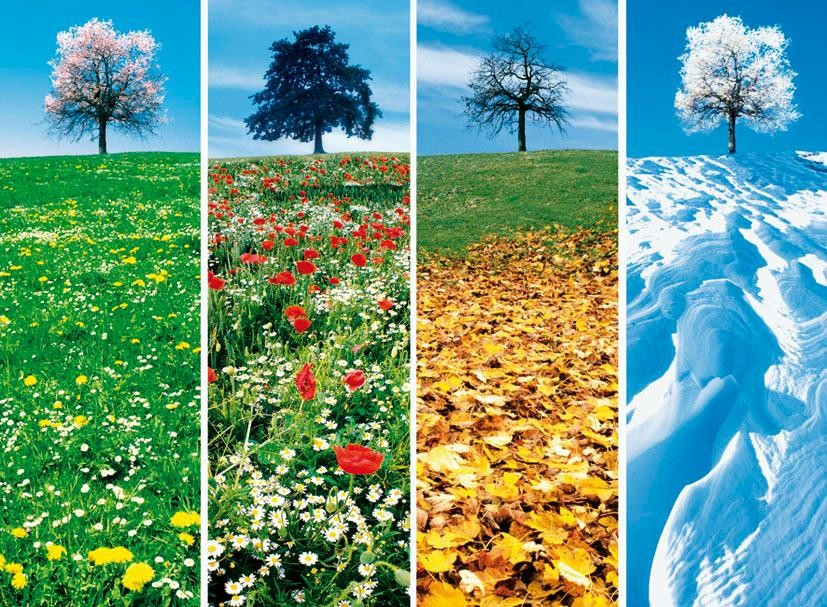